Psalms
the book of
66-68
66-68
Psalms
the book of
NASB ~ Your enemies will  give feigned obedience to You.
Literally, deceive
66-68
Psalms
the book of
66-68
Psalms
the book of
William Law (1686-1769) ~ “Would you know who is the greatest saint in the world? It is not he who prays most or fasts most; it is not he who gives most alms, or is more eminent for temperance, chastity, or justice; but it is he who is always thankful to God who wills everything that God willeth, who receives everything as an instance of God's goodness, and has a heart always ready to praise God for it.”
66-68
Psalms
the book of
Westminster Catechism:
Q. 1. What is the chief end of man?
A. Man’s chief end is to glorify God, and to enjoy him forever.
66-68
Psalms
the book of
66-68
Psalms
the book of
Burnt offerings ~ consecration
66-68
Psalms
the book of
66-68
Psalms
the book of
Is. 59:1-2 ~ Behold, the LORD’S hand is not shortened,
That it cannot save;
Nor His ear heavy,
That it cannot hear.
But your iniquities have separated you from your God;
And your sins have hidden His face from you,
So that He will not hear.
66-68
Psalms
the book of
66-68
Psalms
the book of
Psalm 67 ~ “the Missionary Psalm”
66-68
Psalms
the book of
66-68
Psalms
the book of
Num. 6:24-26 ~ 24 The Lord bless you and keep you; 
25 The Lord make His face shine upon you, 
And be gracious to you; 
26 The Lord lift up His countenance upon you, 
And give you peace.
66-68
Psalms
the book of
66-68
Psalms
the book of
C. H. Spurgeon ~ “May every man bring his music, every citizen his canticle, every peasant his praise, every prince his Psalm.”
66-68
Psalms
the book of
66-68
Psalms
the book of
ESV ~ 1 God shall arise, his enemies shall be scattered;
and those who hate him shall flee before him!
2 As smoke is driven away, so you shall drive them away;
as wax melts before fire,
so the wicked shall perish before God!
3 But the righteous shall be glad;
they shall exult before God;
they shall be jubilant with joy!
66-68
Psalms
the book of
66-68
Psalms
the book of
Jesus is Yah-shua, I AM salvation
66-68
Psalms
the book of
66-68
Psalms
the book of
Defender ~ KJV, NASB – judge (i.e. advocate)
66-68
Psalms
the book of
66-68
Psalms
the book of
C. H. Spurgeon ~ “Within the guarded circle there was plenty for all; all were poor in themselves, yet there were no beggars in all the camp, for celestial fare was to be had for the gathering, We, too, still dwell within the circling protection of the Most High, and find goodness made ready for us: although poor and needy by nature, we are enriched by grace; divine preparations in the decree, the covenant, the atonement, providence, and the Spirit’s work, have made ready for us a fullness of the blessing of the Lord.”
66-68
Psalms
the book of
66-68
Psalms
the book of
1 Sam. 30:24 ~ For who will heed you in this matter? But as his part is who goes down to the battle, so shall his part be who stays by the supplies; they shall share alike.
KJV ~ so shall his part be that tarrieth by the stuff: they shall part alike.
66-68
Psalms
the book of
66-68
Psalms
the book of
C. H. Spurgeon ~ “It is a hard passage, a nut for the learned to crack. If we knew all that was known when this ancient hymn was composed, the allusion would no doubt strike us as being beautifully appropriate, but as we do not, we will let it rest among the unriddled things.”
66-68
Psalms
the book of
66-68
Psalms
the book of
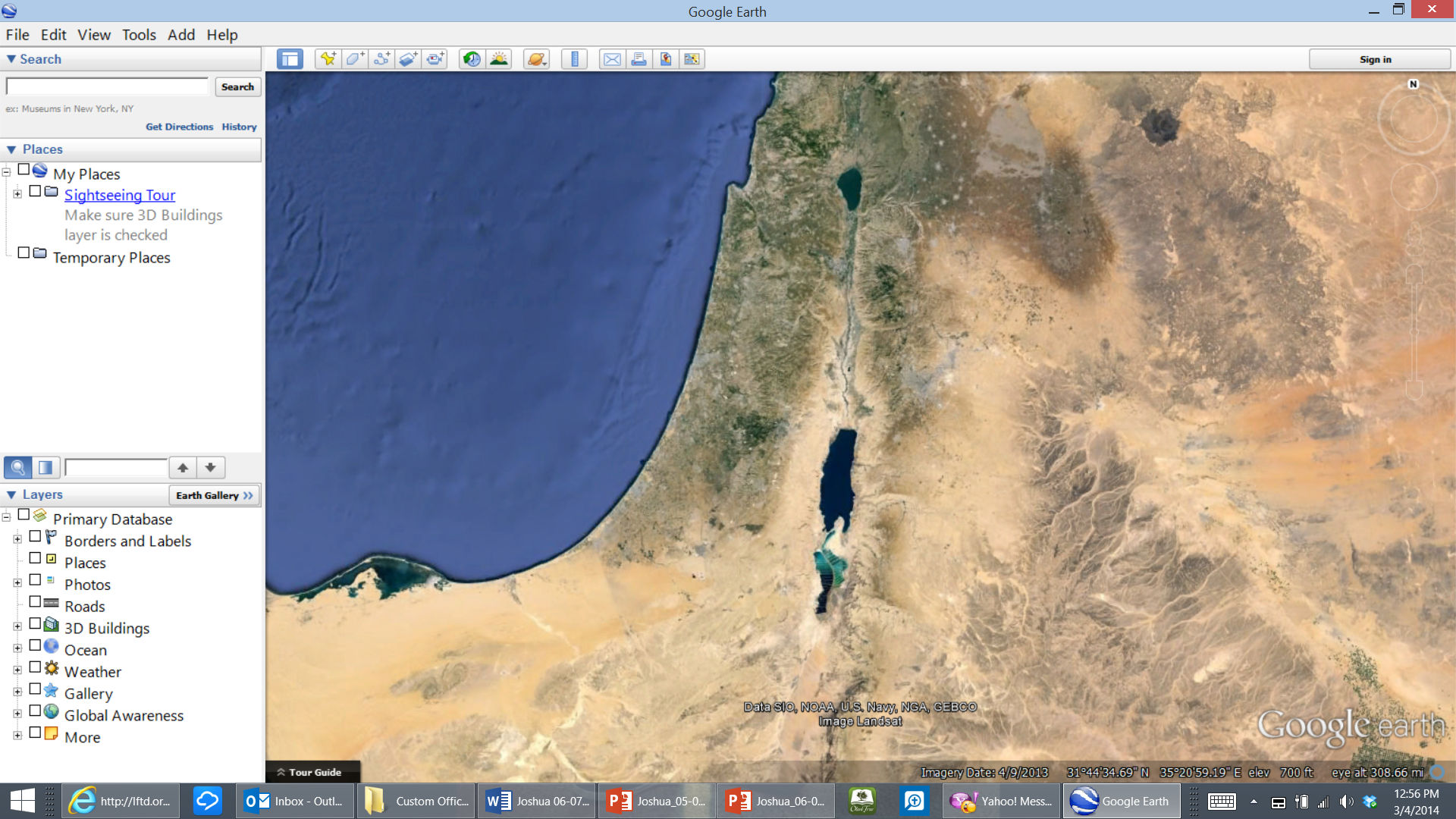 Zalmon (Ebal)
Jerusalem
66-68
Psalms
the book of
66-68
Psalms
the book of
Fume ~ KJV, Why leap ye?
66-68
Psalms
the book of
66-68
Psalms
the book of
NLT ~ Praise the Lord; praise God our savior!
For each day he carries us in his arms.
66-68
Psalms
the book of